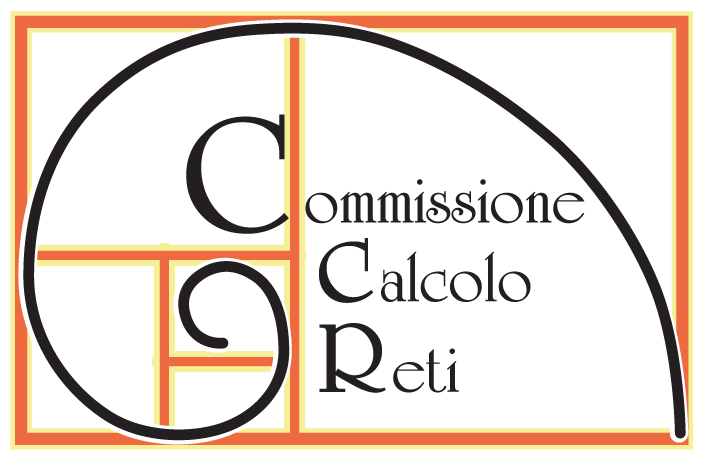 Referaggio apparati di rete 2014 Seconde priorità
Gruppo referee rete
Fulvia Costa
Paolo Lo Re
Enrico Mazzoni
Stefano Zani
CNAF, CCR 1-2 aprile 2014
Referaggio apparati di rete seconda assegnazione 2014
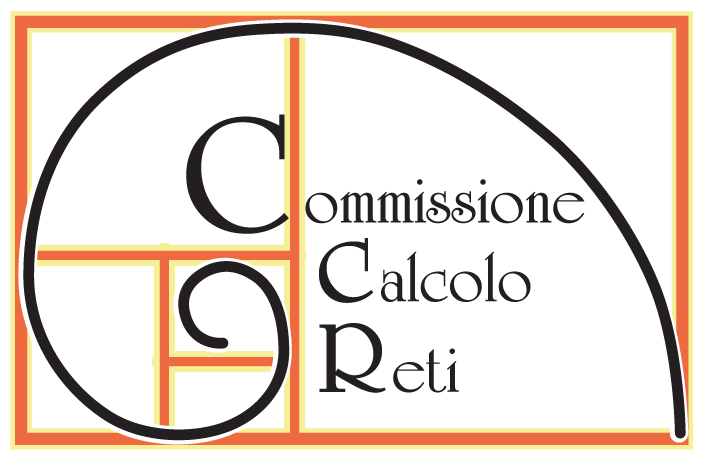 Mandato: Attribuzione dei fondi di finanziamento per il 2014 in base alle disponibilità economiche, a criteri di urgenza ed alle richieste di sblocco di seconde priorità

Richieste: il totale dei finanziamenti richiesti è di 232.5 K€, 
                 di cui 108.5 K€ da sblocchi di seconde priorità

Si propone di assegnare 109.5k€

Criteri di assegnazione:
Apparati strutturali di core e di accesso alla rete
Sostituzione degli apparati di aggregazione obsoleti
Approvvigionamento di almeno 1 apparato per videoconferenze da sala per Struttura 
Altri apparati
CNAF, CCR 1-2 aprile 2014
Sezione di Bari
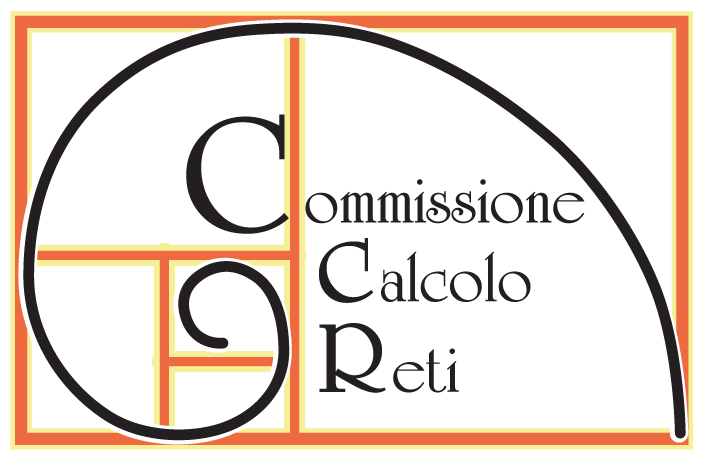 CNAF, CCR 1-2 aprile 2014
Sezione di Cagliari
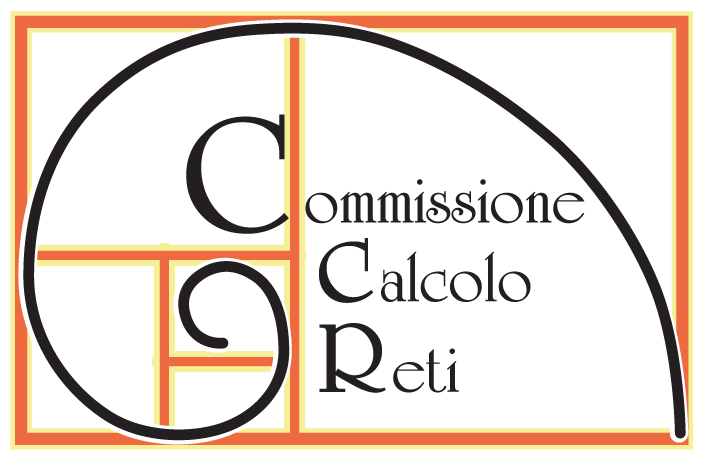 CNAF, CCR 1-2 aprile 2014
Sezione di Ferrara
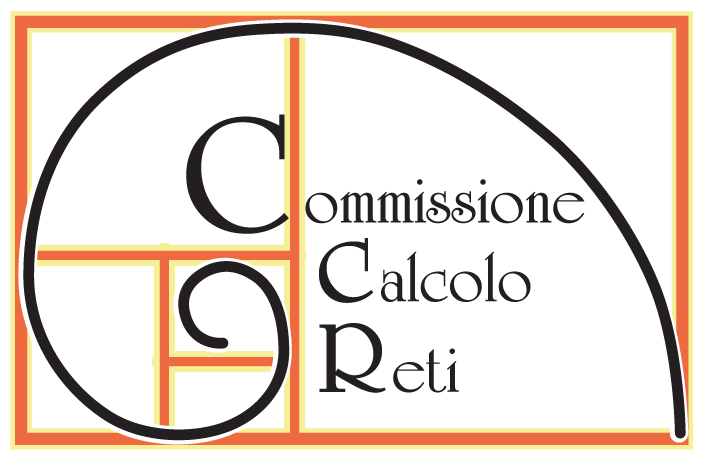 CNAF, CCR 1-2 aprile 2014
Sezione di Genova
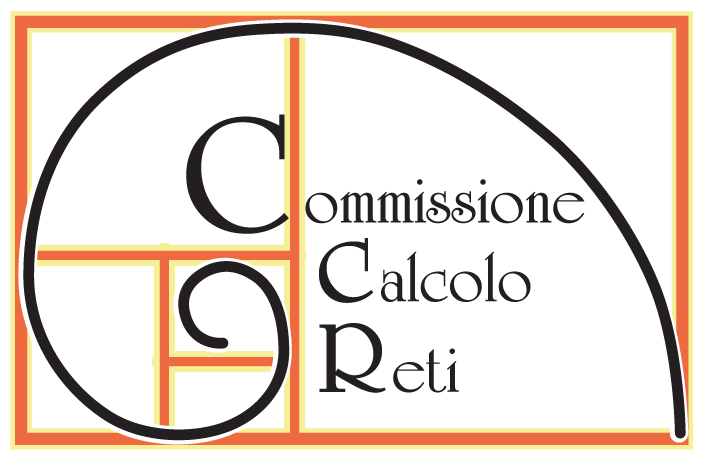 CNAF, CCR 1-2 aprile 2014
Sezione di Lecce
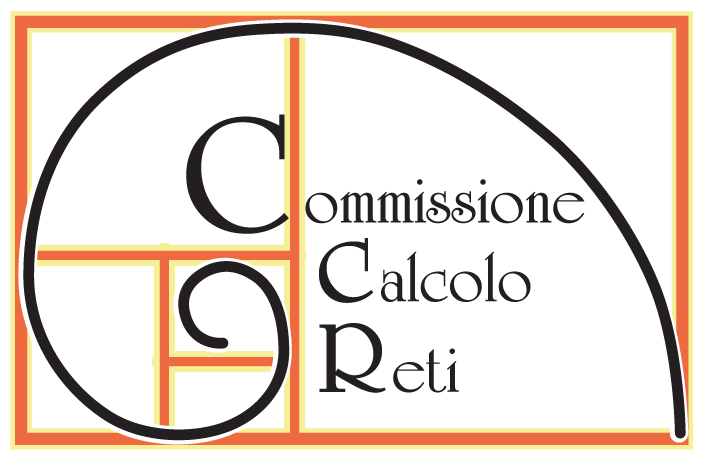 CNAF, CCR 1-2 aprile 2014
Laboratori Nazionali di Frascati
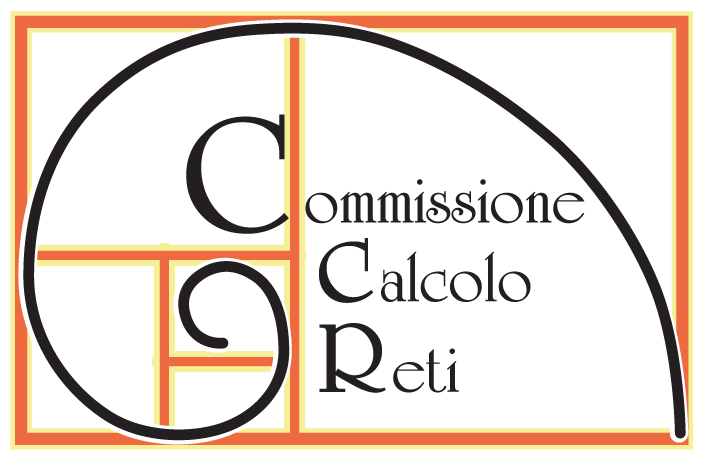 CNAF, CCR 1-2 aprile 2014
Laboratori Nazionali del Gran Sasso
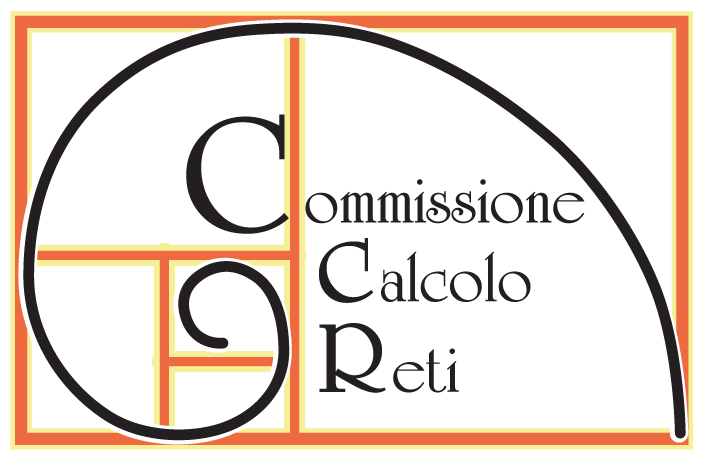 CNAF, CCR 1-2 aprile 2014
Laboratori Nazionali di Legnaro
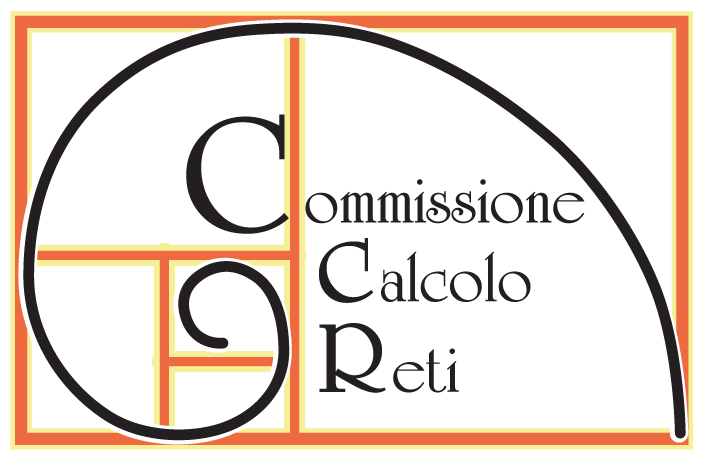 CNAF, CCR 1-2 aprile 2014
Sezione di Milano
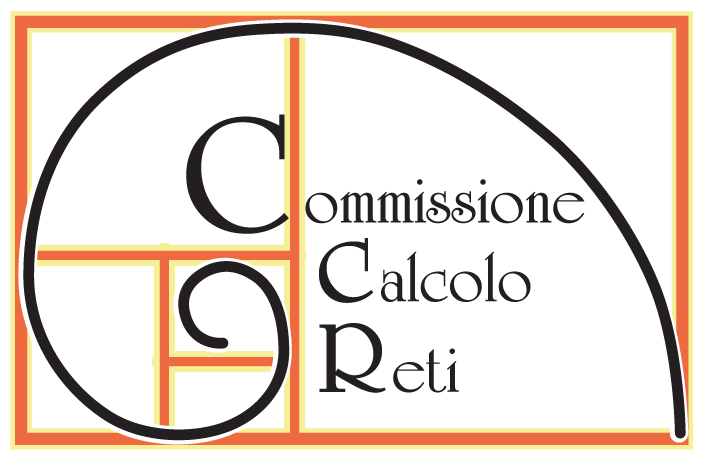 CNAF, CCR 1-2 aprile 2014
Sezione di Napoli
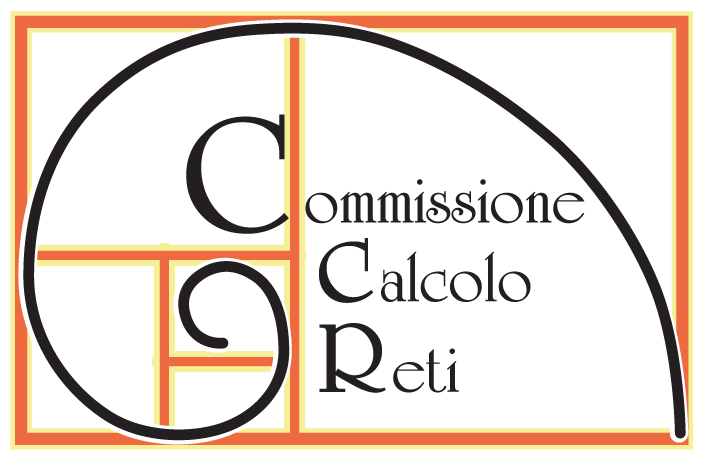 CNAF, CCR 1-2 aprile 2014
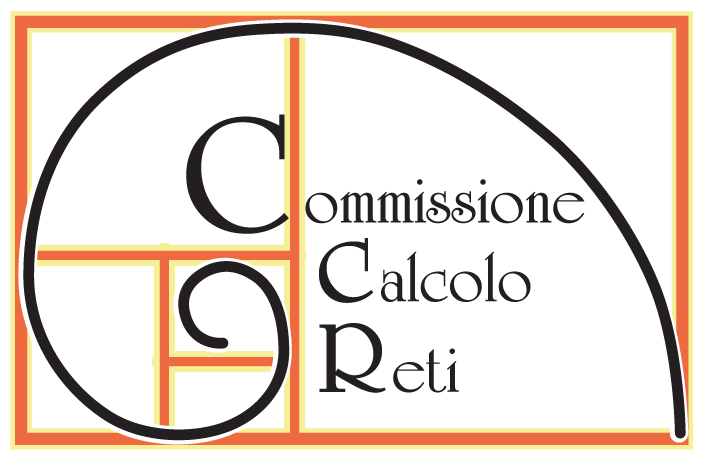 Sezione di Padova
CNAF, CCR 1-2 aprile 2014
Sezione di Perugia
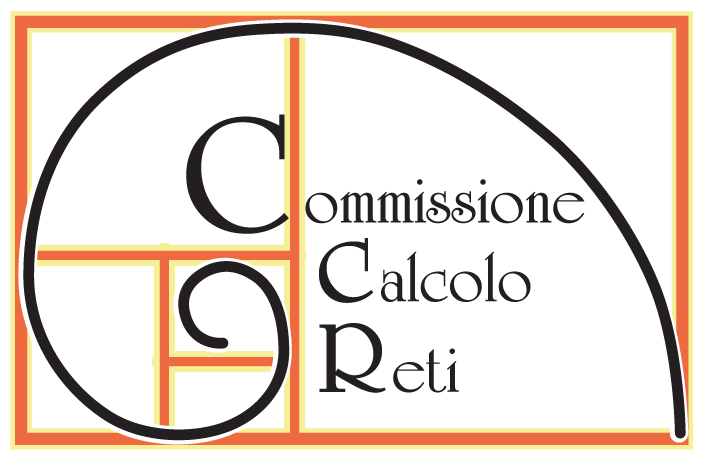 CNAF, CCR 1-2 aprile 2014
Sezione di Pisa
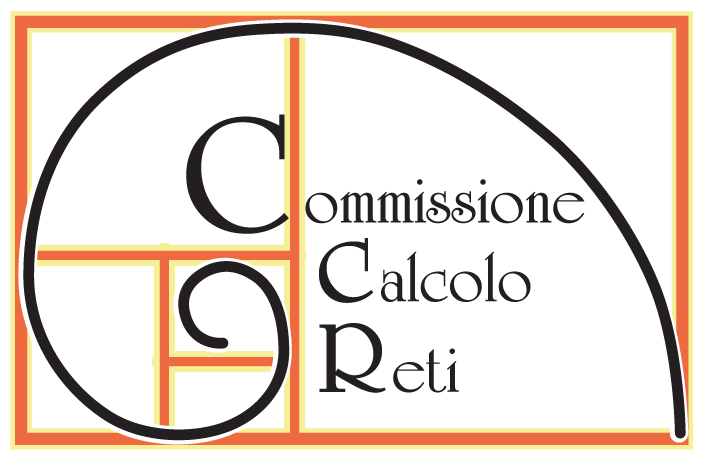 CNAF, CCR 1-2 aprile 2014
Gruppo collegato di Parma
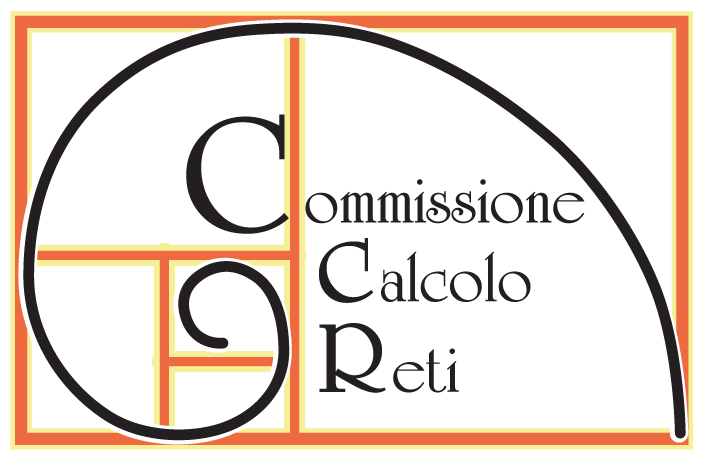 CNAF, CCR 1-2 aprile 2014
Sezione di Pavia
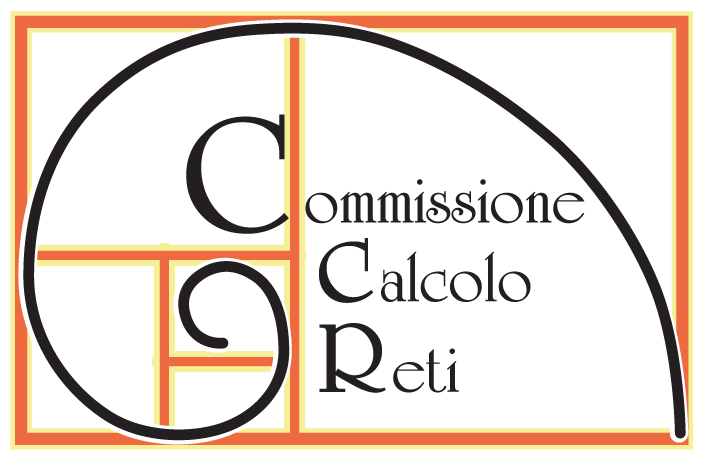 CNAF, CCR 1-2 aprile 2014
Sezione di Roma1
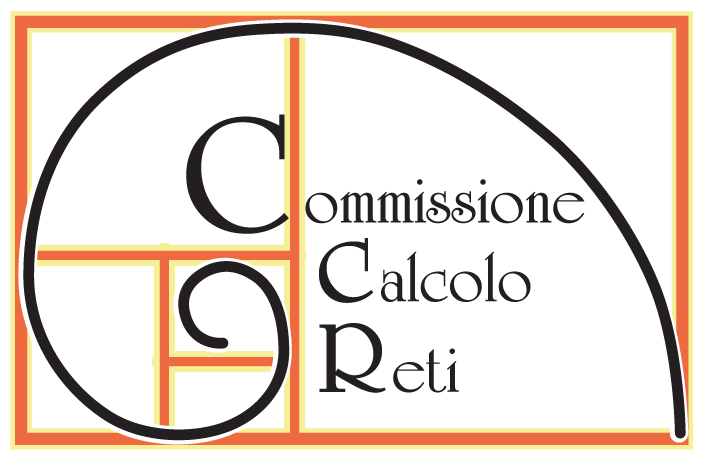 CNAF, CCR 1-2 aprile 2014
Centro TIFPA
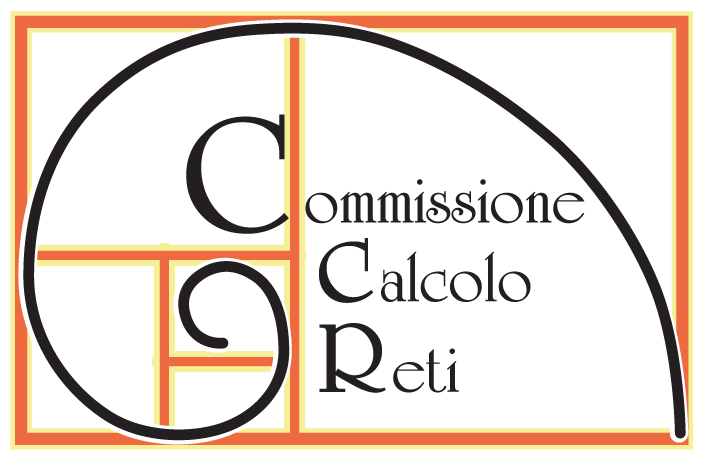 CNAF, CCR 1-2 aprile 2014
Sezione di Torino
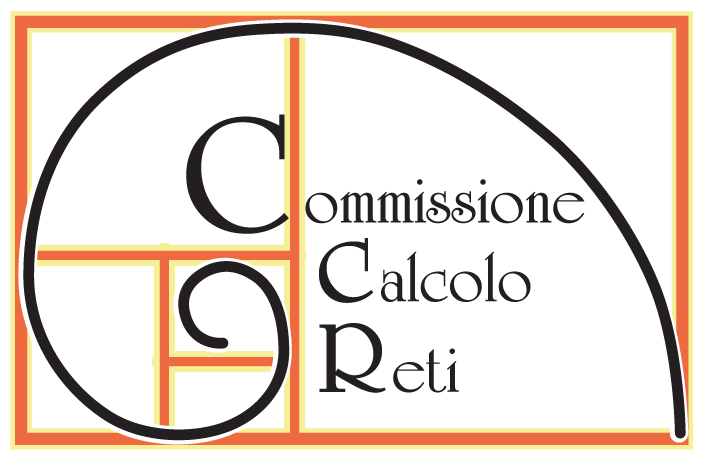 CNAF, CCR 1-2 aprile 2014
Note conclusive
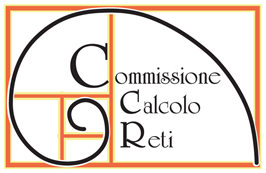 La maggior entità delle richieste rispetto agli ultimi anni e la contemporanea scarsità di fondi hanno reso necessari dei forti tagli.
Si è reso necessario lo spostamento ad ottobre di alcuni finanziamenti anche se previsti.
Le assegnazioni sono pari al 47% circa delle richieste.
Va definita una policy di finanziamento dei firewall. Il NetGroup ha esaminato varie opzioni sia di firewall software che di appliance.
CNAF, CCR 1-2 aprile 2014